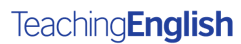 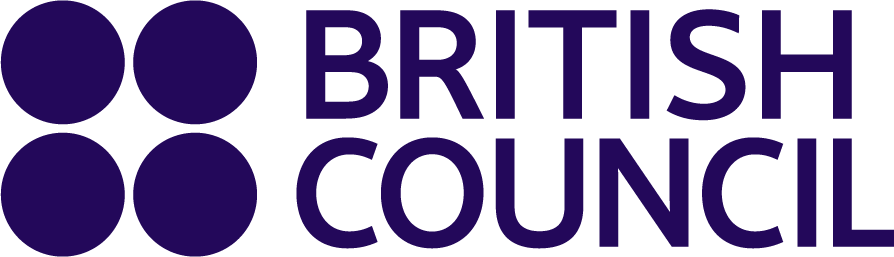 Challenges at school
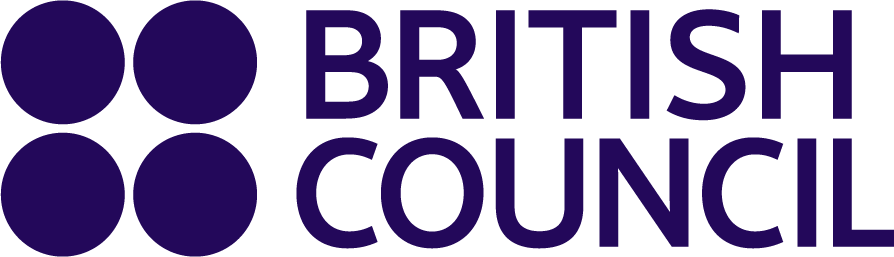 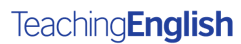 nervous
I don't know what to do
When _______________________, I feel ________________________.
I don't know what to domy teacher says I did wellI know the answer to a question I have an exammy friends are not at school
excited      happy     
nervous     stressed      proud
lonely        confused      tired
 embarrassed
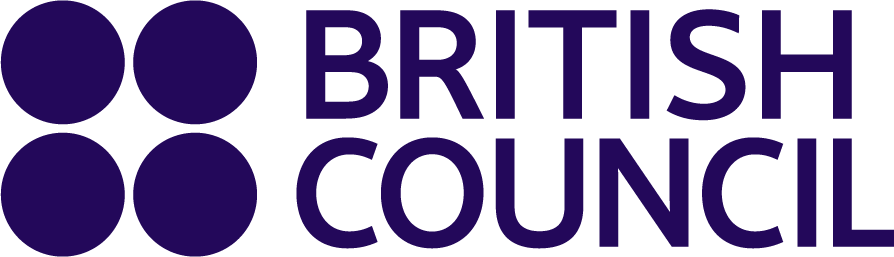 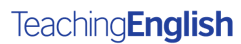 Task 2: Read what these students say about challenges that they have at school. Match the word or phrase in bold in Column A with the meaning in Column B.
d)
c)
b)
a)
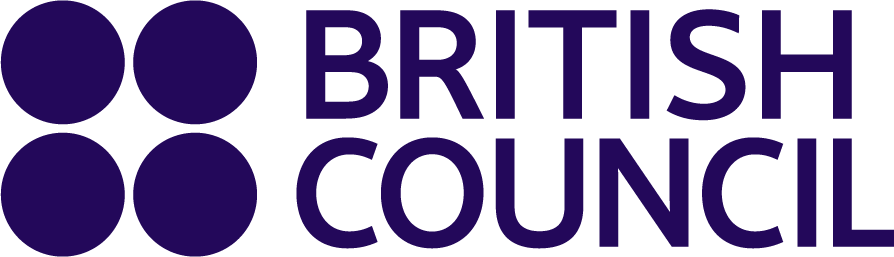 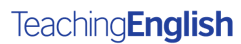 Read what these students say about the challenges that they have at school. Match the word or phrase in bold in Column A with the meaning in Column B.
g)
h)
f)
e)
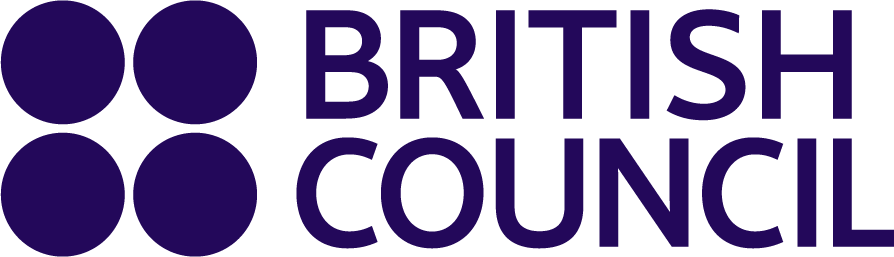 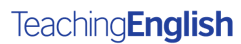 Listen and repeat. Which syllables are stressed?
restless
frustrated
struggle
confused
buddy
impulse
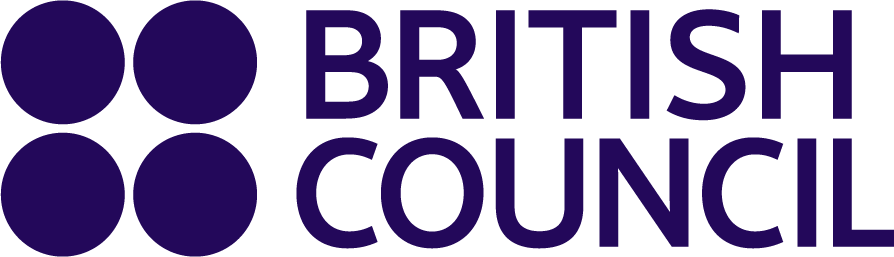 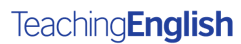 Read what the students say again. Which statements are true for you?
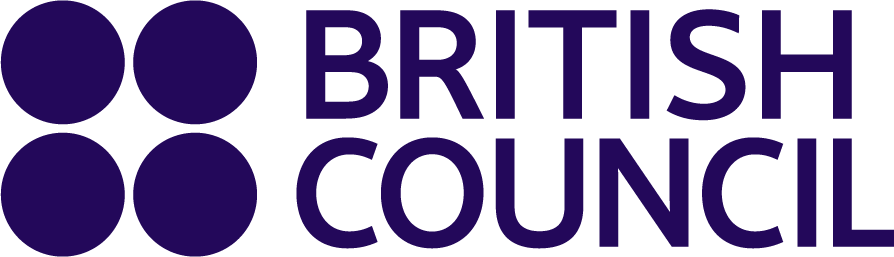 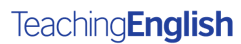 Task 3: Listen to Emma and Jay talking about problems at school. Which problems does Emma have, which problems does Jay have, and which problems do they both have? The first one has been done for you.
a
a)	It's difficult for me to concentrate.
b)	It's hard to understand everything when my teacher talks a lot. 
c)	I have a condition called ADHD. 
d)	Some teachers think I'm not trying. 
e)	I think it's normal that people don't all learn in the same way.
f)	I don't share the problems I have at school with anyone.
g)	I get really anxious before exams. 
h)	Studying at home is really tough.
i)	I should take fewer breaks when I study.
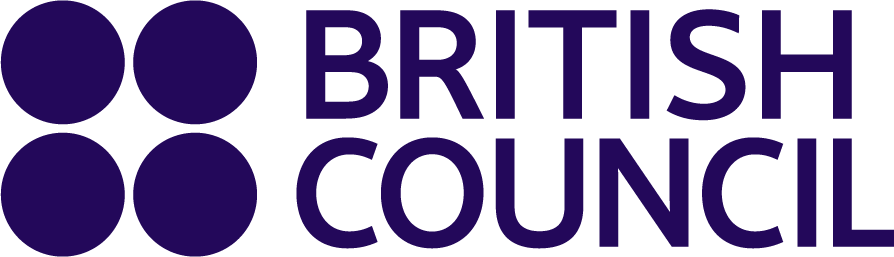 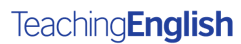 Task 3: Listen to Emma and Jay talking about problems at school. Which problems does Emma have, which problems does Jay have, and which problems do they both have? The first one has been done for you.
a g h
a)	It's difficult for me to concentrate.
b)	It's hard to understand everything when my teacher talks a lot. 
c)	I have a condition called ADHD. 
d)	Some teachers think I'm not trying. 
e)	I think it's normal that people don't all learn in the same way.
f)	I don't share the problems I have at school with anyone.
g)	I get really anxious before exams. 
h)	Studying at home is really tough.
i)	I should take fewer breaks when I study.
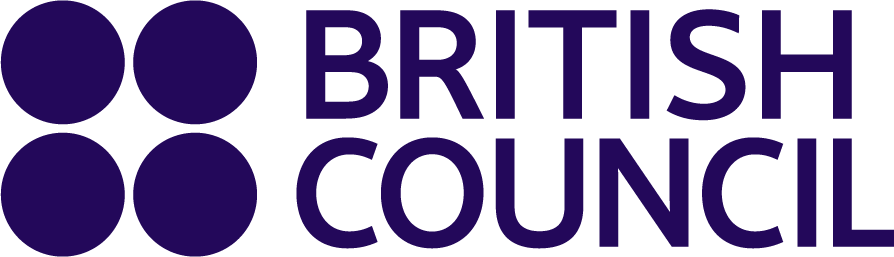 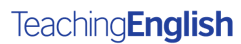 Task 4: Emma gives Jay some advice. Tick what she says. (The first one has been done for you.)
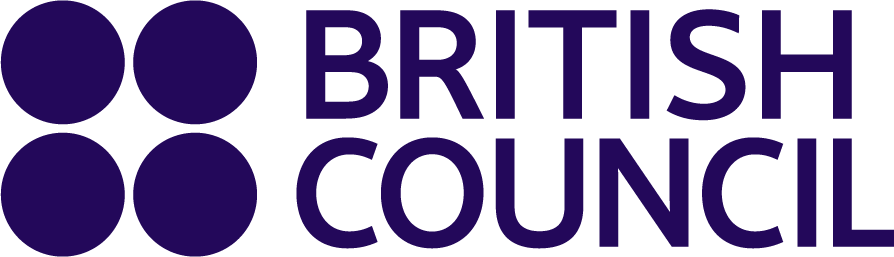 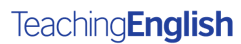 Answers:
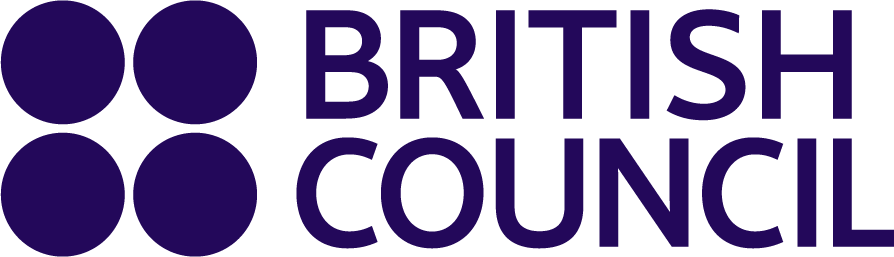 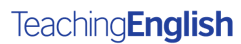 What other advice could you give to Jay?
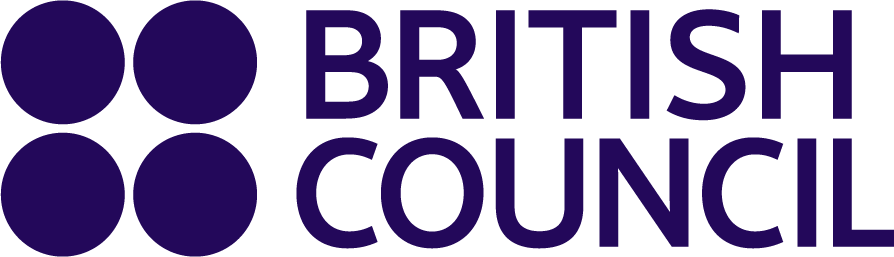 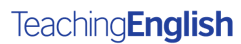 Task 5: Work with a partner. Choose one of the challenges at school below.
You can't focus on exam preparation.
You don't understand your homework.

Work with your partner to decide:

why this is happening
what the possible consequences are
what the possible solutions are.

Then role play the situation.
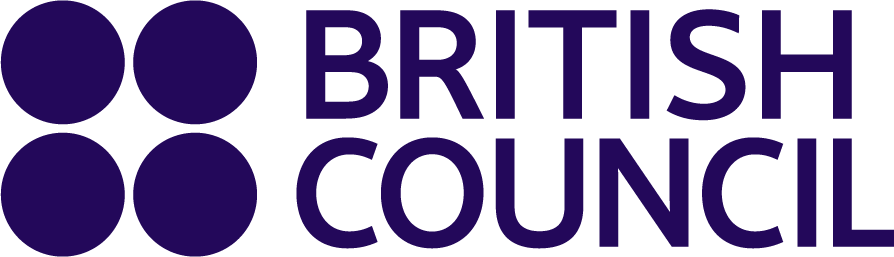 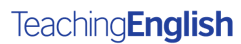 Reflection – Roll the dice and answer the question with your partner.
1. What did you learn about ADHD?

2. How do you think Emma and Jay felt during their conversation?

3. Have you ever had challenges at school? What helped you?

4. Will you try any of the ideas from the conversation?

5. How can we make our classroom a better place for everyone?

6. How easy/difficult or interesting/useful did you find this lesson?